RFID – Identificação por rádiofrequência
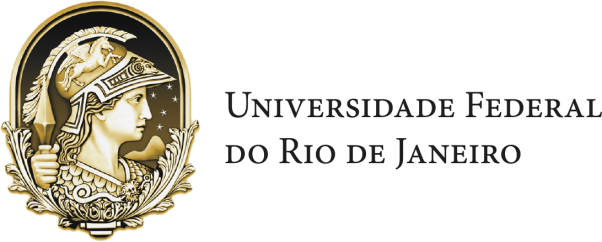 Universidade Federal do Rio de Janeiro
Escola Politécnica
Departamento de Engenharia Eletrônica e de Computação
Redes de Computadores I – 2016.1
Componentes:
Frederico Gomes Guedes da Silva 
Dhiego José da Silva
Professor: Otto Carlos Muniz Bandeira Duarte
RFID – Identificação por rádiofrequência

     Introdução
O que é o RFID?

   -Ondas de rádio
   -Leitura e Transferência de dados
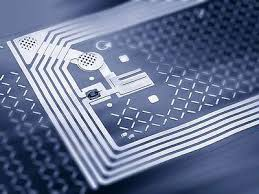 Retirada de http://www.torres.ind.br/rfid/introducao/
RFID -  Identificação por rádiofrequência

     Introdução
Motivos históricos
 
Patente nos anos 70 
Avanço do seu uso no final dos anos 80
-Segunda Guerra
RFID -  Identificação por rádiofrequência

     Introdução
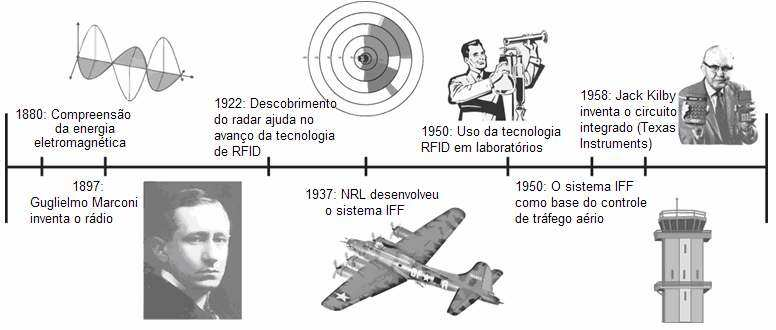 Retirada de http://www.activa-id.com.br/o-que-e-rfid#.V4bcQ4_AKR8
RFID – Identificação por rádiofrequência

     Implementação
O RFID é composto basicamente por:

-Antena
-Etiqueta
-Leitor
-Controlador
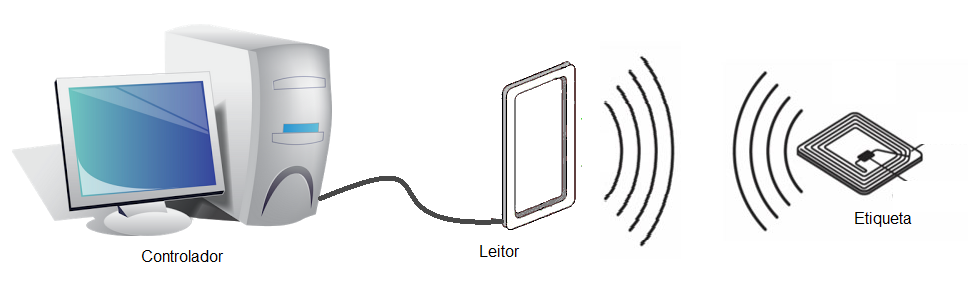 RFID – Identificação por rádiofrequência

     Implementação
Etiquetas ou Tags

Existem duas classificações principais

Por dependência de energia
   {
Classes
(dependem do tipo de memória)
   {
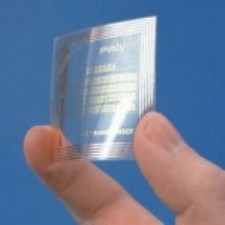 Passivas
Ativas
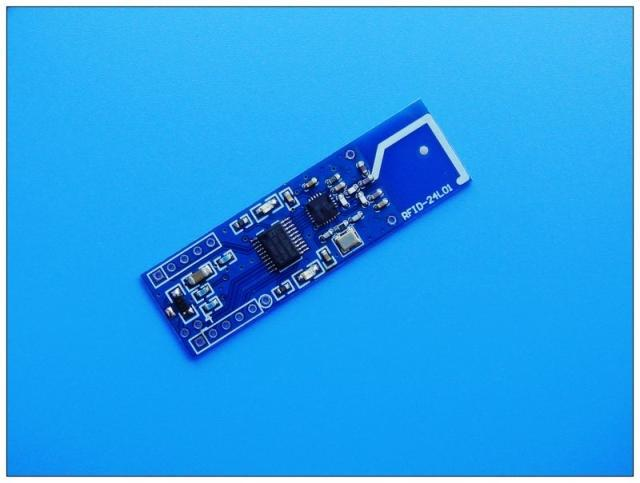 Read
Write
Read/Write
RFID – Identificação por rádiofrequência

     Implementação
Funcionamento do RFID
-Como o sistema se comporta
-Etiquetas de diferentes formatos
-Uso de diferentes frequências
Se no sistema RFID é usado frequências de rádio, esta não haverá interferências de sinais entre elas mesmo ou com outros ?

   -Não, nesses sistemas há a aplicação de um algoritmo eficiente para que esse problema seja resolvido.
RFID – Identificação por rádiofrequência

     Implementação
Funcionamento do RFID
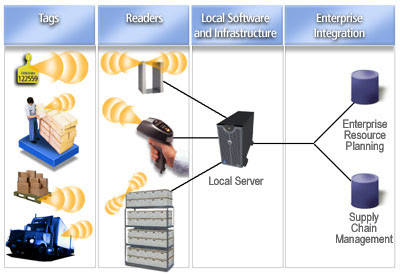 Retirada de http://leonidasleandro.blogspot.com.br/2011/06/pc-sistemas-investe-r-24-mi-em-centro.html
RFID – Identificação por rádiofrequência

     Implementação
Padronização

- Motivos principais
- Vantagens
- Uso das bandas de frequências e suas aplicações
     Baixa 100 a 500KHz
     Média 10 a 15 MHz 	
     Alta 850 a 950 MHz e 2,4 a 5,8 GHz
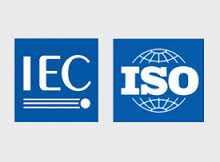 Retirada de http://www.iec.ch/about/globalreach/partners/iso/
RFID – Identificação por rádiofrequência

     Desenvolvimento
Comunicação

Existem três modos de comunicação entre um leitor e uma etiqueta:

     -Half-duplex (HDX)
     -Full-duplex (FDX)
     -Sequencial (SEQ)
RFID – Identificação por rádiofrequência

     Desenvolvimento
Segurança

O RFID é vantajoso economicamente e apresenta diversas vantagens em relações aos outros tipos de tecnologia. 
Mas nem todas as empresas o utilizam dentro de seus estabelecimentos.
Por que?
RFID – Identificação por rádiofrequência

     Desenvolvimento
Segurança

Apresenta problemas alguns problemas graves, dependendo do seu tipo de aplicação, embora já existam algumas soluções para contornar estes tipos de problemas.

-Clonagem
-Falta de privacidade
-Interceptação de dados
-Negação de serviços
-Alteração de conteúdo
RFID – Identificação por rádiofrequência

     Desenvolvimento
Segurança

Soluções possíveis são:

-Criptografia
-Proteção metálica
-Uso de códigos
RFID – Identificação por rádiofrequência

     Aplicação
Aplicações atuais

Divide-se em vários setores:

-Automotivo
-Saúde
-Identificação de animais e plantas
-Rastreamento de mercadorias e correspondências
-Controle de acesso de pessoal
RFID – Identificação por rádiofrequência

     Aplicação
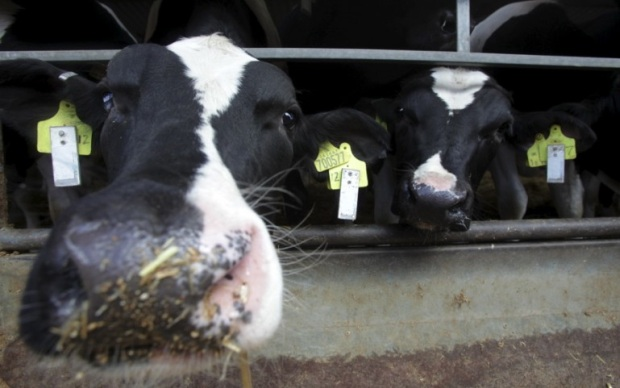 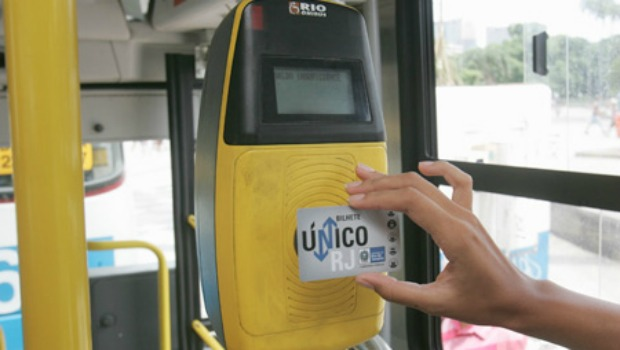 http://www.techtudo.com.br/noticias/noticia/2011/07/etiqueta-eletronica-pode-monitorar-comportamento-de-vacas-e-prevenir-doencas.html
http://www.mancheteonline.com.br/tag/duque-de-caxias/page/2/
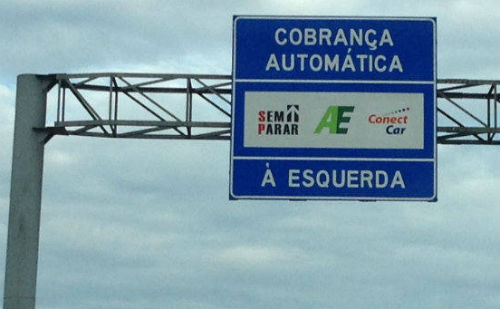 http://www.crt.com.br/conteudo_view.asp?id=9965&secao=Pagamento+Autom%C3%A1tico++++
RFID – Identificação por rádiofrequência

     Aplicação
Aplicações futuras

Divide-se em vários setores:

-Aplicação em seres humanos
-Mercado
-Devolução de mercadorias 
-RFID em celulares
-Na Internet das Coisas
RFID – Identificação por rádiofrequência

     Conclusão
Vantagens

• Prevenção de roubos e falsificação de mercadorias.
• Precisão nas informações e velocidade de envio.
• Otimização de processos de gestão. (Aumento da velocidade dos processos e eliminação dos erros humanos).
• Vida útil das etiquetas, sendo possível até sua reutilização.
• Não há a necessidade de uma aproximação considerável para a leitura do tag.
• Capacidade de armazenamento, leitura e envio de dados.
RFID – Identificação por rádiofrequência

     Conclusão
Desvantagens

• Falta de Segurança comparado a outros sistemas.
• Possibilidade considerável de invasão de privacidade.
• Processamento e Energia exigidos consideravos elevados
• Grande dificuldade encontra pelas organizações na padronização das frequências.
• Propriedades físicas da propagação da onda
• Impossibilidade da distância de leitura ser muito distante.
• Miniaturização
RFID – Identificação por rádiofrequência

     Perguntas
1) Qual a principal diferença entre etiquetas ativas e passivas?
RFID – Identificação por rádiofrequência

     Perguntas
Tags ativas tem um transmissor e sua própria fonte de energia. O funcionamento do circuito só se dá com a presença desta alimentação. A fonte é usada para fazer funcionar o circuito do microchip e transmitir um sinal para um leitor. Já por sua vez, as passivas não possuem nenhuma bateria. Elas utilizam apenas a energia emitida pelo leitor, cujas ondas induzem corrente na antena da etiqueta.
RFID – Identificação por rádiofrequência

     Perguntas
2) Se o RFID apresenta diversas vantagens e já é conhecido desde a segunda guerra mundial, por que todas as empresas não investem nessa tecnologia?
RFID – Identificação por rádiofrequência

     Perguntas
Muitas companhias investiram nele para aproveitar suas vantagens. Porém problemas de segurança e privacidade fazem com que certas empresas não optem por seu uso. Outro ponto relevante também é a adoção por parte das companhias de sistemas que utilizam tecnologia proprietária, o que significa que somente aquela determinada empresa vai ter acesso, a não ser que outra empresa utilize o mesmo sistema do fabricante. <br>Outra razão é o preço. Caso a empresa não se destarte da etiqueta, essa poderá ser reaproveitada indefinidamente, o que é eficiente, em termos de custo. Mas para um sistema funcionar em uma rede de distribuição aberta e não fechada como na situação anterior, este deve ser barato, uma vez que a companhia que coloca a etiqueta em uma caixa ou contêiner dificilmente o receberá de volta..
RFID – Identificação por rádiofrequência

     Perguntas
3) Quais principais riscos à segurança e a privacidade o RFID pode gerar?
RFID – Identificação por rádiofrequência

     Perguntas
Rastreamento de pessoas, obtenção de dados sigilosos por terceiros, revelação de dados pessoais entre outros.
RFID – Identificação por rádiofrequência

     Perguntas
4) Por que um protocolo anti-colisão é essencial na comunicação entre etiqueta e leitor?
RFID – Identificação por rádiofrequência

     Perguntas
Em sistemas RFID é necessário que haja um algoritmo para que isso não ocorra, pois caso não possuisse, este teria sua função principal perdida. Como as etiquetas estão sempre enviando sinais de identificação, há a interferência dos sinais e com isso colisões. Por isso é necessário a presença de um algoritmo eficiente. Sem a identificação de todas as etiquetas na área de leitura o sistema se torna inútil.
RFID – Identificação por rádiofrequência

     Perguntas
5) Cite 3 vantagens e desvantagens da tecnologia RFID.
RFID – Identificação por rádiofrequência

     Perguntas
Vantagens:
Coleta de dados de animais e objetos sem a necessidade de remoção dos mesmos, prevenção de roubos e falsificação de mercadorias, contagem praticamente instantânea do estoque, precisão nas informações e velocidade de envio, localização de itens, animais e plantas, otimização de processos de gestão, vida útil das etiquetas, não há a necessidade de uma aproximação considerável para a leitura do tag, capacidade de armazenamento / leitura e envio de dados.

Desvantagens:
Custo final elevado, invasão de privacidade, falta de segurança, dificuldade de padronização das frequências, processamento e Energia, miniaturização.